«Люди должны осознать, что здоровый образ жизни – это личный успех каждого»В.В. Путин
ПОГОВОРИМ О ЦЕННОСТЯХ 
ЗДОРОВОГО ОБРАЗА ЖИЗНИ
Докладчик:
воспитатель                                              Лобжанидзе Л.К.
Самара, 2015 г.
Содержание психолого-педагогической работы по освоению образовательной области «ФК»
Целями ОО «ФК» являются формирование у детей интереса и ценностного отношения к физической культуре, гармоничное физическое развитие через решение следующих задач:
- развитие физических качеств (скоростных, силовых, гибкости, выносливости и координации);
- накопление и обогащение двигательного опыта детей (овладение основными движениями);
- формирование у воспитанников потребности в двигательной активности и физическом совершенствовании.
Содержание психолого-педагогической работы по освоению образовательной области «Здоровье»
Целями ОО «Здоровье» являются охрана здоровья детей и формирование основы культуры здоровья через решение следующих задач:
	- сохранение и укрепление физического и психологического здоровья детей;
	- воспитание КГН;
	- формирование начального представления о здоровом образе жизни.
Понятие «Здоровье»
Понятие «Здоровье» отражает качество приспособления организма к условиям внешней среды. 

	Здоровье формируется в результате взаимодействия внешних и внутренних факторов. 

	Как же повысить это «качество приспособления» организма? Через ЗОЖ.
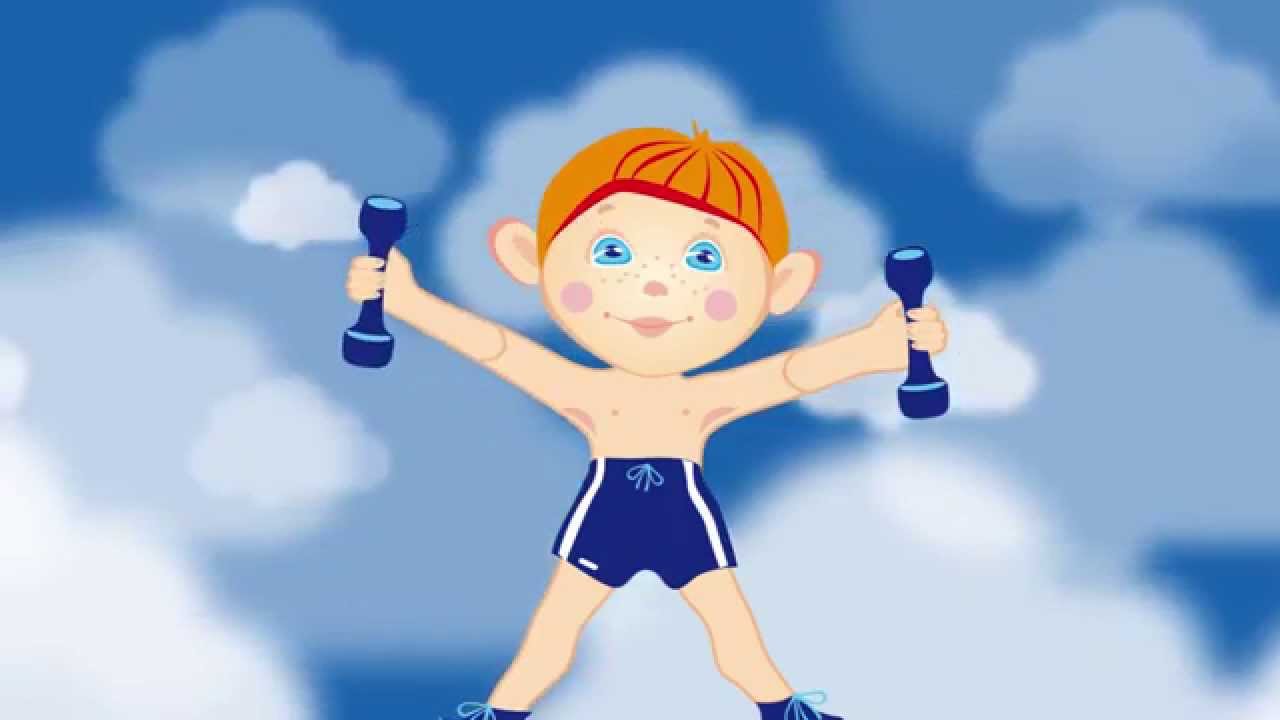 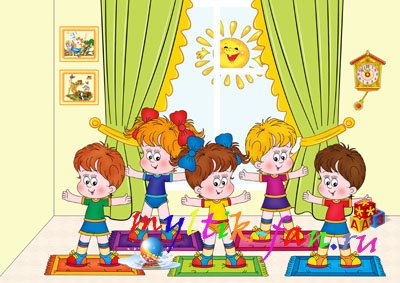 ЗДОРОВЫЙ ОБРАЗ ЖИЗНИ
– это система ценностей, объединяющая все, 
что способствует выполнению человеком, профессиональных, общественных, семейных 
и бытовых функций 
в оптимальных 
для здоровья условиях. 
	ЗОЖ определяет направленность усилий личности в сохранении 
и укреплении здоровья.
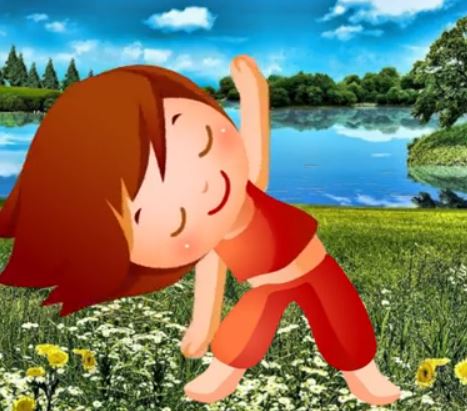 Базовые составляющие ЗОЖ:
- воспитание с раннего детства здоровых привычек и навыков;- безопасная и благоприятная окружающая среда, знание о влиянии окружающих предметов на здоровье;
- рациональное питание;
- двигательная активность;
- гигиена организма;
- эмоциональное самочувствие: психогигиена, умение справляться с проблемами;
- интеллектуальное самочувствие, позитивное мышление;
- духовное самочувствие, оптимизм.
КУЛЬТУРА ЗДОРОВЬЯ
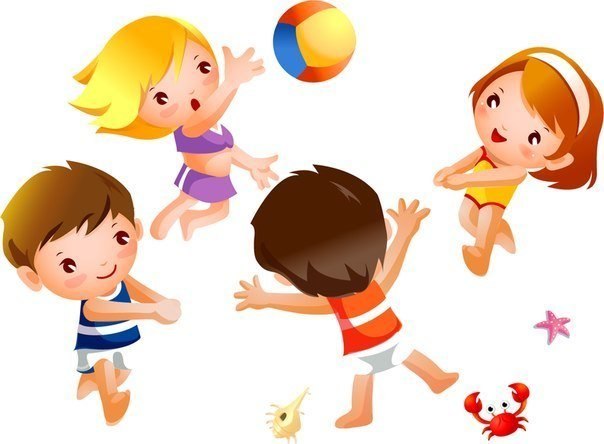 Под культурой здоровья понимается общая способность и готовность личности ребенка к деятельности по охране и укреплению здоровья, основанных на знаниях и опыте, которые приобретены 
в образовательном процессе ДОУ и семье.
ПАМЯТКА ПО ФОРМИРОВАНИЮ ЗОЖ:
рациональный режим;
систематические занятия спортом;
закаливание;
правильное питание;
благоприятная психологическая обстановка в семье;
дружеские отношения;
доверие и взаимопонимание;
желание поделиться своими проблемами с близкими людьми;
возможность найти поддержку и помощь.
зарядка
физическая культура
рациональное питание
бассейн
закаливание
физпауза
тропа здоровья
ЗОЖ 
МБДОУ № 81
прогулка
смехотерапия
подвижная игра
музыкотерапия
уголки здоровья
утренники
спортивная площадка
физкульт. уголки
зимняя спартакиада
дыхательная гимнастика
спортивные праздники
пальчиковая гимнастика
дневной сон
спортивные секции (родители)
музыкальная деятельность
гимнастика в постели
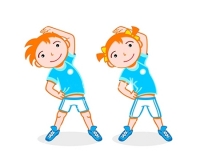 Желаю всем 
здорового духа в здоровом теле!
БЛАГОДАРЮ ЗА ВНИМАНИЕ!